RICE Model
Yale University/William Nordhaus
www.econ.yale.edu/~nordhaus/homepage/dicemodels.htm 
Objective: The RICE-99 (Regional Integrated Model of Climate and the Economy) links the environmental elements of climate change with the economic elements that influence it as well as its economic impacts
Assumptions: Regional preferences for controlling emissions, nations assumed to maximize social welfare function
Key Variables: consumption, capital investment, emissions reductions in GHGs
Spatial Scale: Thirteen major global regions, comprised of either large nations (e.g. US, India) or regions (e.g. European Union, Africa)
Input Drivers
National capital, labor stock and technology
Population
Carbon-energy: “energy services derived from the consumption of carbon fuels”
Key Outputs
Net economic impacts of climate change 
Comparative costs of various environmental policies
Global temperature change based the theoretical implementation of various environmental policies
[Speaker Notes: -Bullet 1: “generalized capital,” each sector is reduced to a single commodity to be invested or consumed
-Bullet 4: GHGs viewed as “negative capital” and reductions in emissions seen as reductions in negative capital]
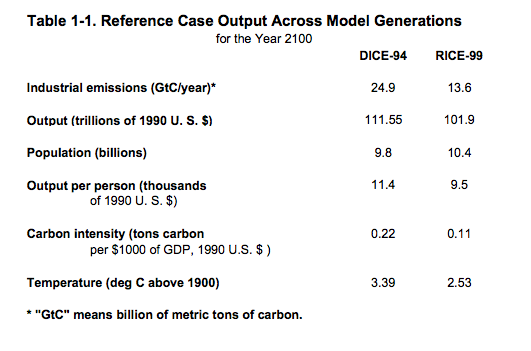 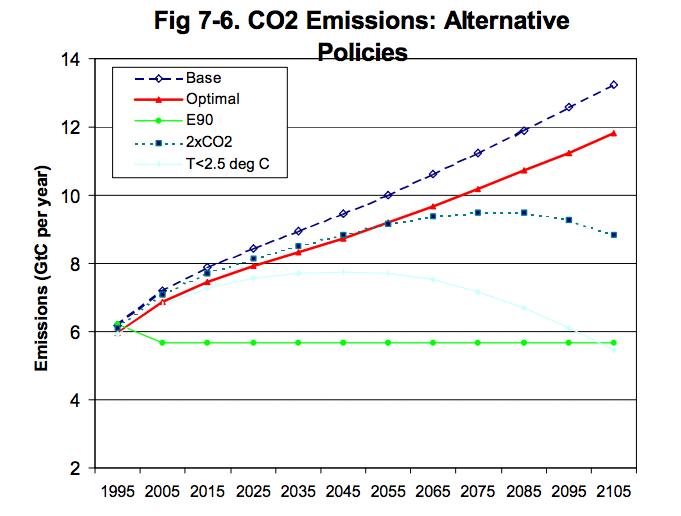